Risk & Resilience
Central aspects of research in disaster risk reduction:
Understanding the coupling of human and natural systems and the role of the coupling to prevent a hazard from becoming a disaster 
Improve the understanding of the temporal evolution of risk and resilience.
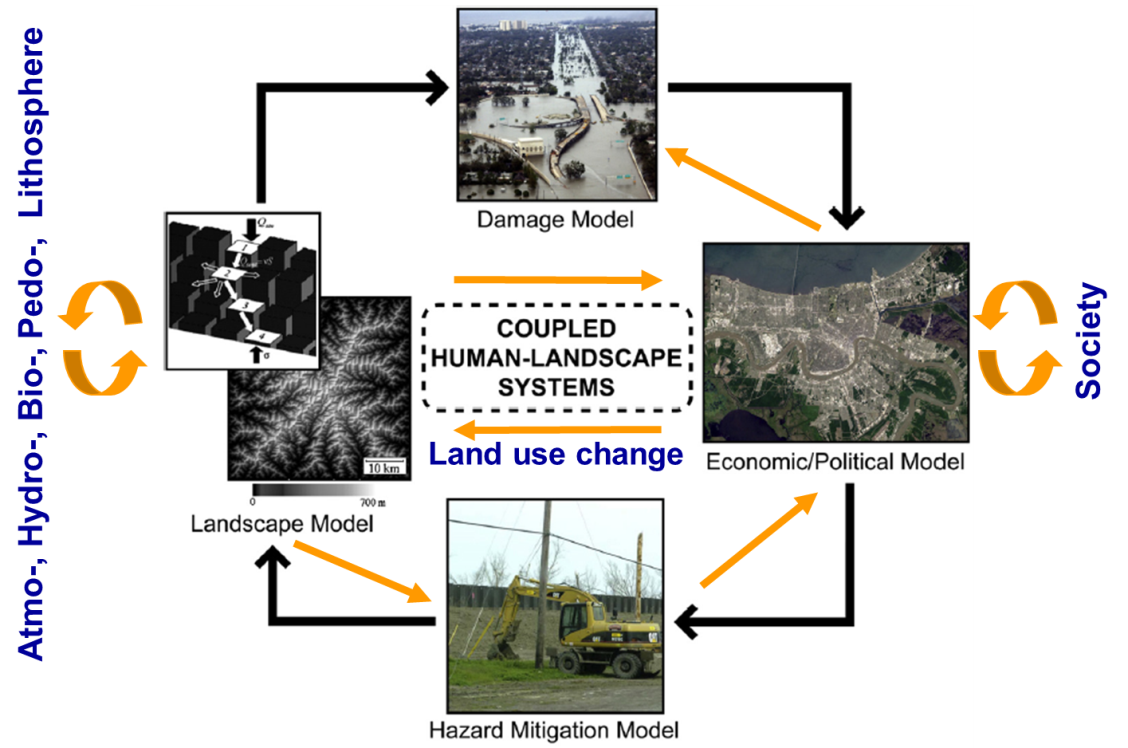 Risk & Resilience
Social construction of hazard, risk, insecurity/uncertainty, safety, resilience
Geomorphic hazards, vulnerability and risk
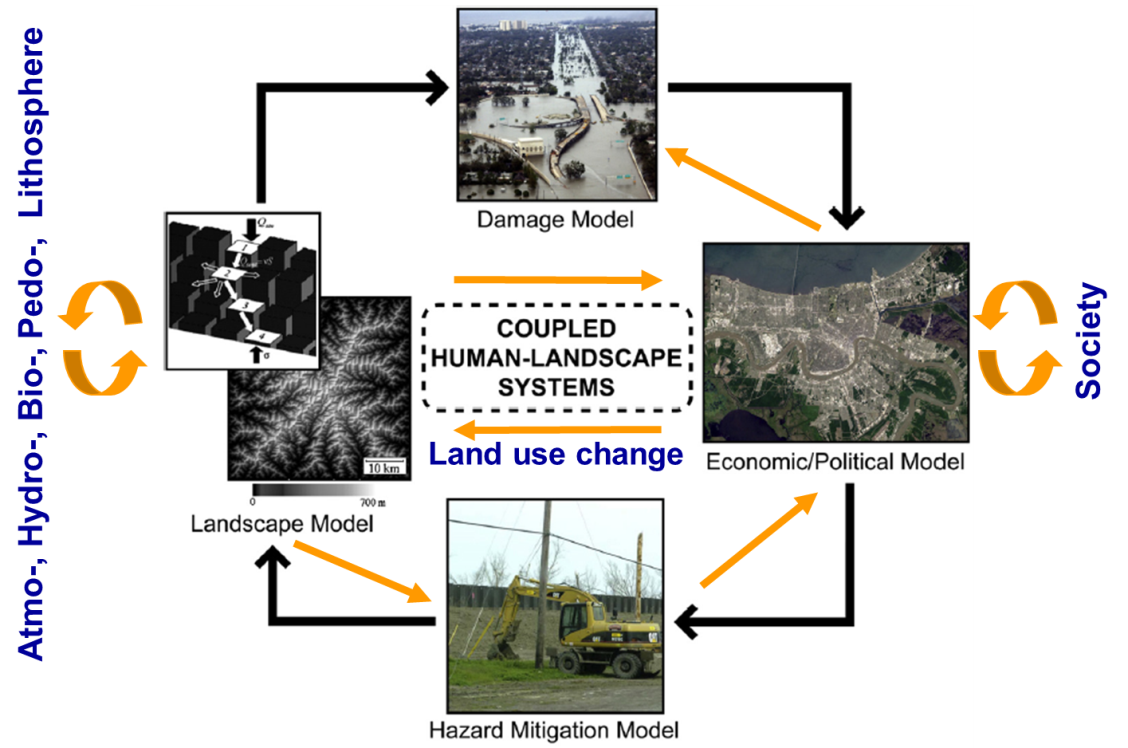 Geomorphology & Risk
Cultural Geography
M. Keiler
R. Ruhne
Atmospheric hazards
Regional socio-economic resilience
Climate Impact & Mobiliar Lab
Economic Geography
O. Romppainen-Martius
T. Haisch / H. Mayer
Social-ecological resilience, social learning processes,land system science, GISience
Integrative Geography
Cluster Post Doc 






Jorge Alberto Ramirez
A. Heinimann / S. Rist
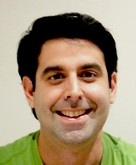 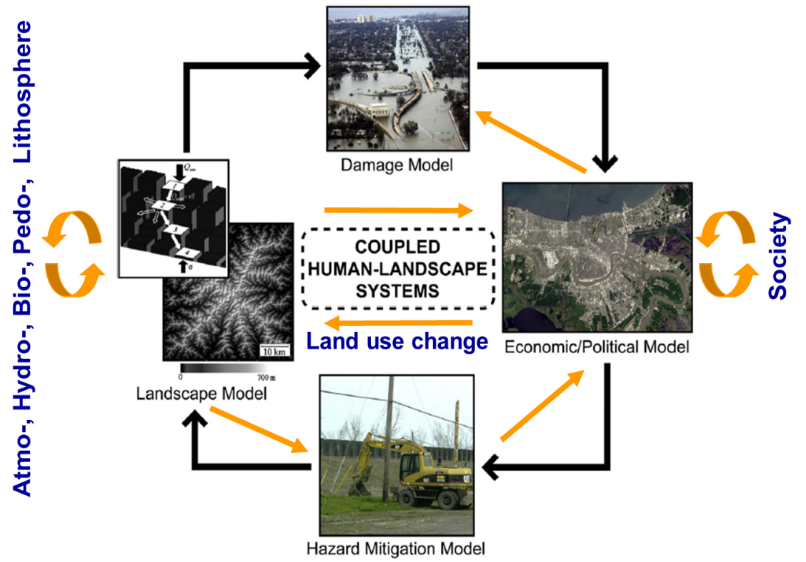 Risk & Resilience
1st year: Convergence of the different perspectives on risk and resilience as well as on coupled human-landscape systems
2nd year: Jointly developed conceptual model on risk and resilience as well as on coupled human-landscape systems
3rd year: Empirical studies & numerical prototype of the coupled model for the human-landscape interaction system
4th year: Fully coupled human-landscape model will be used to test and further explore the hypotheses that the conceptual model represents
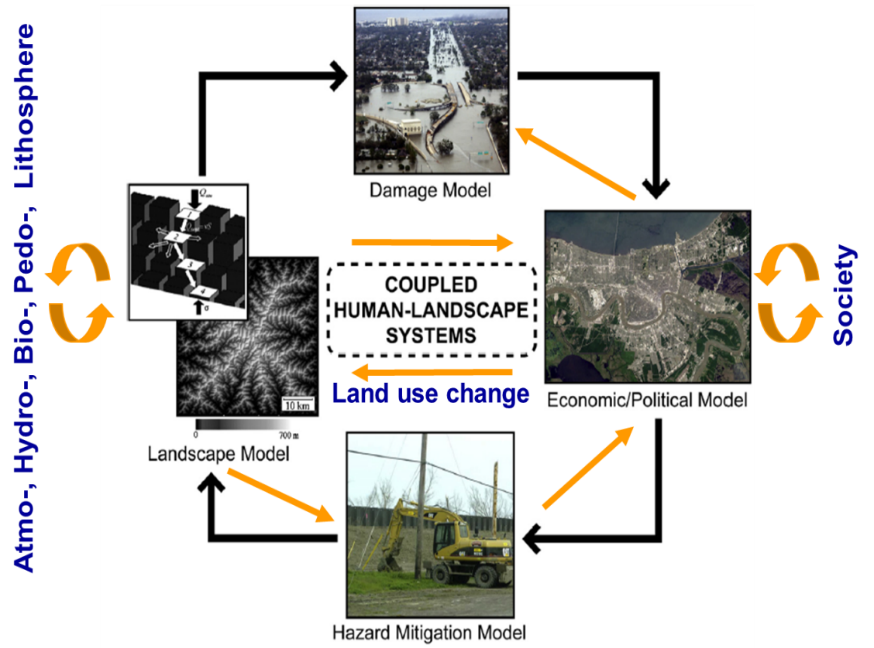 Risk & Resilience
Contribution to teaching and training activities
Bachelor theses on specifics topics within research groups
Seminar on ‘Risk and Resilience – multiple perspectives’
Multiple-day field course
Master theses on specifics topics within research groups related to the cluster and co-supervised Master theses from different research groups